LSHRM BOARD ORIENTATION
Presented by:
Susan Huffmon, SHRM-CP, PHR
2018 President Elect
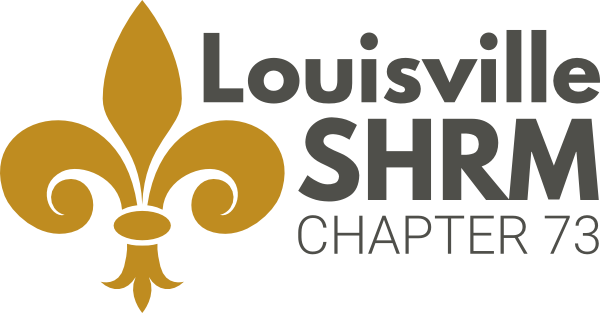 [Speaker Notes: Before we go through the slide deck for the orientation, I would like to ask if anyone has anything in particular that they want get from this orientation that I can put on the flip chart to make sure we cover?]
AGENDA
5:45 – 6:15 Welcome and Dinner
6:15 – 7:00 Orientation
7:00 – 7:45 Assessment Types
7:45 – 8:45 Budget and Goal Setting
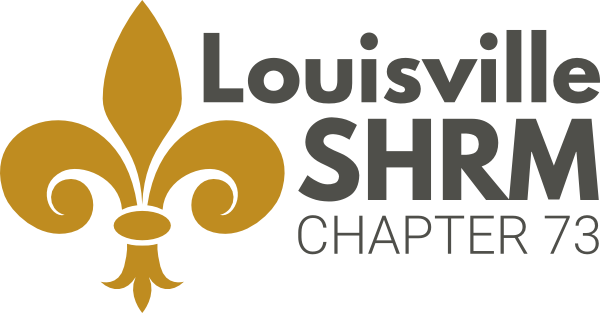 Background of LSHRM
Founded in 1940 - The Louisville Personnel Association
In 1992 the name was changed to The Louisville Society for Human Resource Management (LSHRM)
Among 575 Chapters with the Society For Human Resource Management (SHRM)
LSHRM is committed to excellence in the practice of human resource management and is Kentucky's largest professional human resources organization with more than 580 members
LSHRM Awards
SHRM Foundation Champion (2014, 2016, 2017)
SHRM Excel Platinum Chapter (Workforce Development)
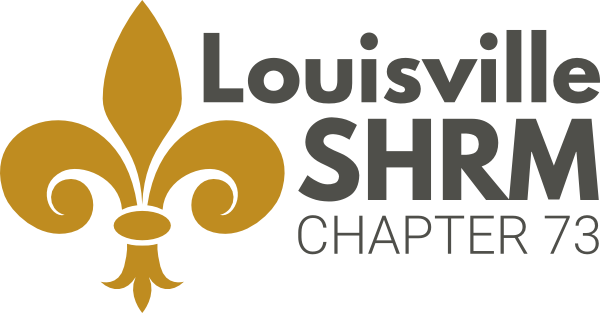 3
[Speaker Notes: LSHRM was founded in 1940 and was called the Louisville Personnel Association.  We have almost 600 members
We are among the 575 Chapters with the Society for Human Resource Management (SHRM) within the United States.  
SHRM represents over 300,000 members in more that 165 countries.
We have been awarded the SHRM Foundation Champion award for 3 years.  In 2017 we were the 3rd in the nation for raising dollars for the SHRM Foundation.
LSHRM was presented with the Excel Platinum Award for our work around Workforce Development]
Our Purpose and Meaning
To serve the community as a business partner that creates bold and innovative workforce solutions.
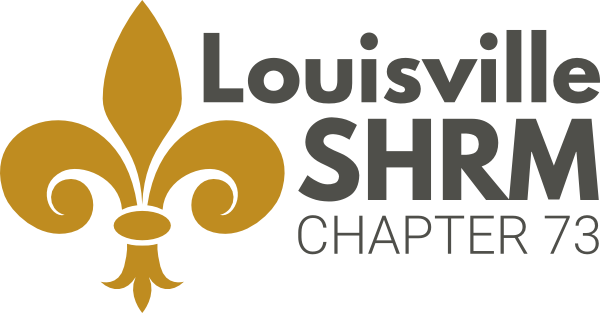 [Speaker Notes: In 2017 our team met to have a strategy planning meeting.  The board came up with our purpose and meaning.  

Our Purpose and Meaning is what we want to think about when we are making decisions and moving the Chapter forward.

You each will have a copy of LSHRM’s Playbook in your handouts for reference.]
Our Beliefs
We believe serving the community promotes positive change.

We believe our impact goes beyond the HR professional.

We believe that in business, PEOPLE matter most.
 
We believe innovation drives business solutions.

We believe LSHRM can be the catalyst for advancing the Kentuckiana workforce.
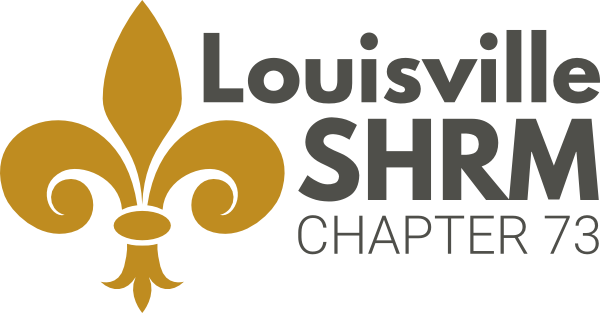 [Speaker Notes: During this meeting we also came up with our Beliefs.  What are the things that we as a chapter believe in.]
Our Success Formula
IT’S ALL ABOUT P.E.O.P.L.E!

P artner and share best practices
E ngage new and existing membership and our volunteer base
O ffer creative and disruptive programming (digital and in-person) 
P romote LSHRM brand through creative and consistent marketing
L ead effort in building a stronger economy
E mpower HR professionals to be strategic business partners
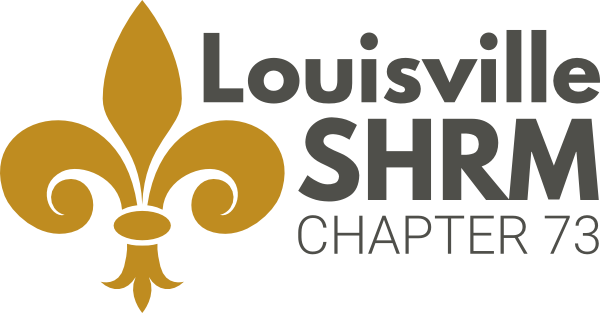 [Speaker Notes: Our success formula is “How we will achieve our ambitions and deliver on our purpose.”
These are the things that we as a board should constantly be working on – We may have our individual roles/responsibilities that we work toward but we should all be focused on PEOPLE.   Think about your team and how you and your team can add to each of these.  For example:  The Volunteer engagement team can really relate to the E in people.  Think about how you can engage new and existing members and recruit new members.  The programming team can really relate to the O in people by creating disruptive programs for the chapter.  We should all be thinking of “People” and how we can move the chapter forward by doing these things.]
Our Behaviors
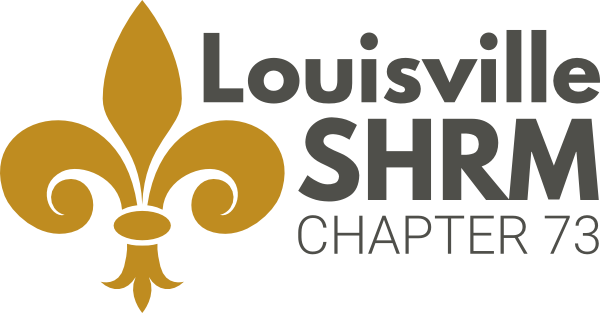 The 5 C’s

Be Committed 
Passionately engage to deliver on your expected outcomes and our shared purpose 
Be Creative & Collaborative
Accept diverse points of view and work together to develop bold, innovative solutions
Be Current
Stay on top of industry trends and the changing HR landscape so that we can be informed experts
Be Change Agents
Make a difference by responding to changes in the community and offering solutions
7
[Speaker Notes: Our Behaviors:
We as a board should be committed.  Not only to what is listed on the slide, but also committed to being engaged and attending meetings.
Creative and Collaborative –  Be open to different points of view  and create solutions to a variety of 
Current – All of us should strive to keep up with the latest and greatest in Human Resources so that we can educate our members
Change Agents – When changes happen in the community that relate to HR, we should be the consulting force that the community relies on to help through the changes.]
Benefits of volunteering with LSHRM
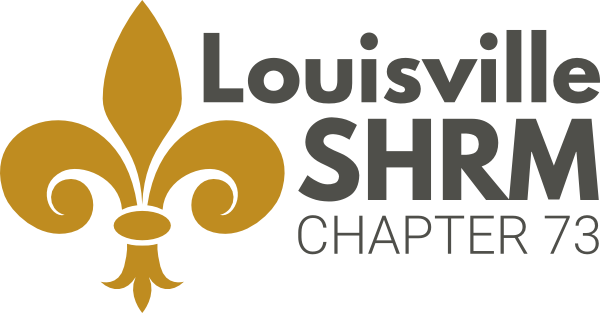 8
[Speaker Notes: So now that we’ve gone through our purpose, beliefs and behaviors we will move on to the benefits of volunteering with LSHRM.]
What is required of a LSHRM Board Member
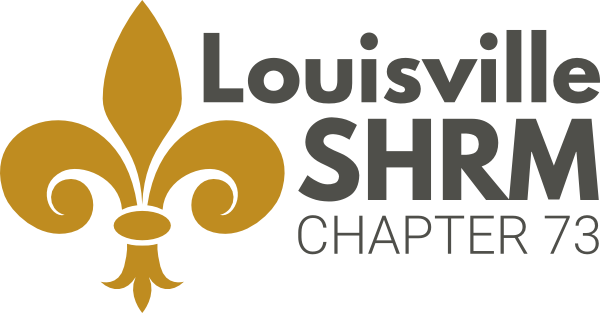 Maintain an LSHRM and national SHRM membership while serving on the board. 
Know and understand the LSHRM bylaws. 
Be an active board member: 
Attend chapter meetings and board meetings. If you cannot attend at least 8 board meetings, you might consider a role outside of a Director. It is imperative that Directors and above attend board meetings because we have to have a quorum to vote on important LSHRM business initiatives.  
Attend one Saturday planning meeting in September or October
Be prepared to report your committee’s progress and achievements at board meetings. (These meetings are so important for leaders of LSHRM.  If you cannot attend, please designate someone to attend in your place or ask someone to report for you.)
Develop annual goals for your committee and share them with your team and the board. 
Participate in carrying out your committees goals. 
Work within your budget and let Finance know of any changes or new initiatives
Ask critical questions, and help the board come to agreement in making decisions that affect chapter membership.
9
[Speaker Notes: LSHRM is a business and we want to run our chapter as an efficient business.  
In order to be on the board of directors there are a few very important commitments we want to ask of you as leaders of the Chapter that will help our chapter tremendously.
We need board members, Directors and above to be at all board meetings.  If you must miss a meeting, we need you to have someone from your team to attend and report in on your initiatives and goals.  We also need directors and above at the meeting so that they can vote on pressing business initiatives.
We also have one planning meeting annually in late September or October that our board members, directors and above must attend on a Saturday so that we can prepare for the upcoming year.  Strategy Meeting
We also ask that you make at least a $25 donation to the LSHRM Foundation – You can give by check or a gift card to go into various drawings or the Silent Auction each year
Emails to President, President Elect and the VP of Administration:  Always copy on email correspondence.  This allows the incoming president elect and vice president to be aware of things going on within all of your groups so that they can assist the President.
Responding to emails within 24-48 hours – let people know if you don’t have an answer]
Lead your committee: 
Manage, direct & support your committee. 
Develop your leadership skills. 
Recruit and fill your committee positions. 
Succession plan for your committee. 
Communicate information
Oversee your committees budget: 
Develop committee annual budget. 
Operate responsibly within that budget. 
Track and report expenses.
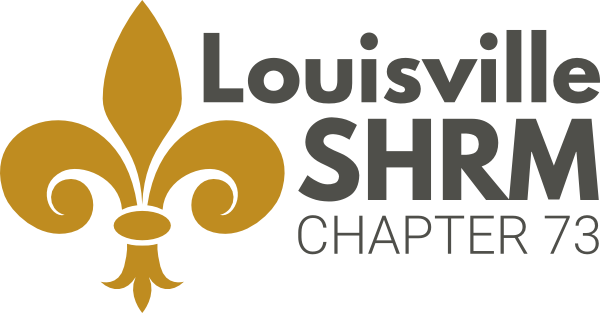 10
Always copy President, President Elect and VP, Administration on email correspondence.
Return emails and or phone calls within 24 - 48 hours.
If you commit to having something in by a certain date, please let others know if you will not be able to meet your deadlines so preparation can be made if needed.
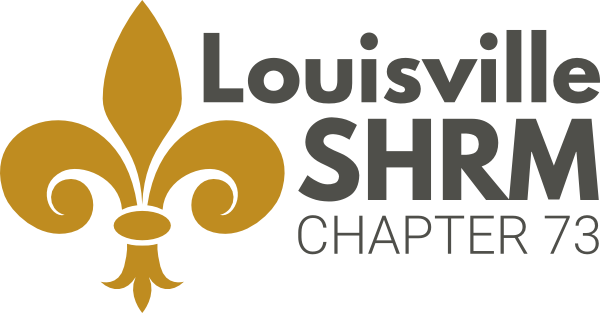 11
Board Meetings
Prepare a written report prior to each board meeting
Disseminated and reviewed prior to the meeting
We use time at meetings to discuss pressing HR issues or work on projects
Consent items are approved at our meetings in a batch format
Voting – Directors and above make the motions to vote on consent items, and close the meetings
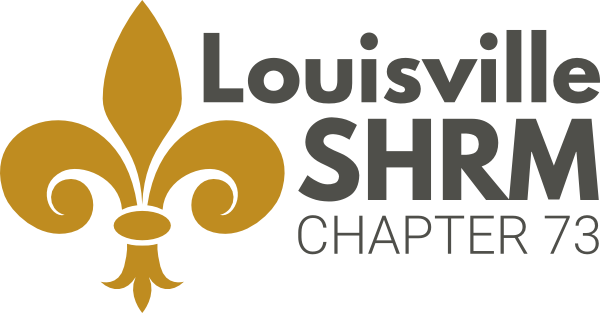 12
SHRM Volunteer Structure
(NETWORK OF CHAPTERS, STATE & REGIONAL COUNCILS & MAC)
SHRM Board of Directors
Staff  Leadership / Support
Membership Advisory Council
Interface between volunteer leaders and SHRM Board
One elected representative from each of  the  five Regions
Special Expertise Panels
Members identify emerging trends in specific topic areas
Provide expert advice on matters of professional significance
Provide guidance on public policy issues 
Be on the cutting edge through access to early information on emerging trends and issues:
Ethics/CSR
Global
Technology & HR Management
Labor Relations
Talent Acquisition
Diversity & Inclusion
HR Disciplines :
Organizational Development
Compensation
Benefits
Employee Health, Safety & Security
Employee Relations
Regional Councils
Five councils comprised of  state council directors in each region
Provides channels of communication 
Serves as liaison with business leaders and SHRM
MEMBERS
State Councils
Structure for key volunteer leaders in the state to adopt and promote SHRM initiatives
Channel of communication between chapters and regional councils
Serves all HR professionals in the state, by promoting chapter membership and local professional development
Local Chapters
Forum for personal and professional development
Opportunity  for local members to develop leadership skills
Focus on current HR management issues
Entry point for introducing HR professionals to SHRM
Regional Structure – Professional Chapters
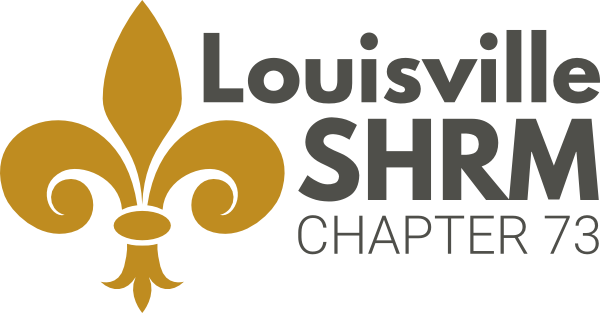 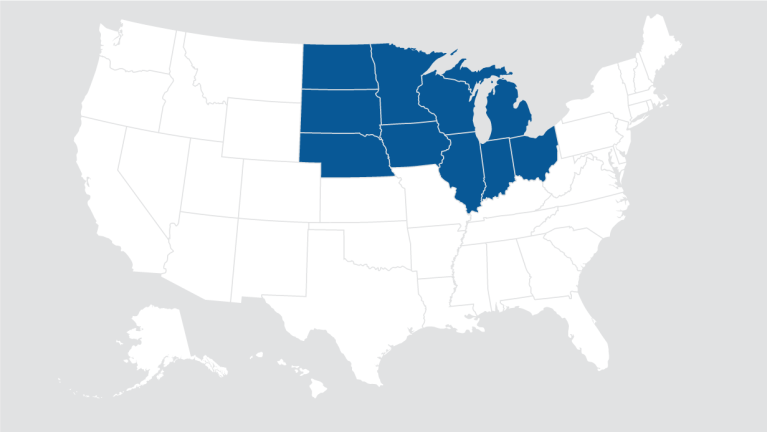 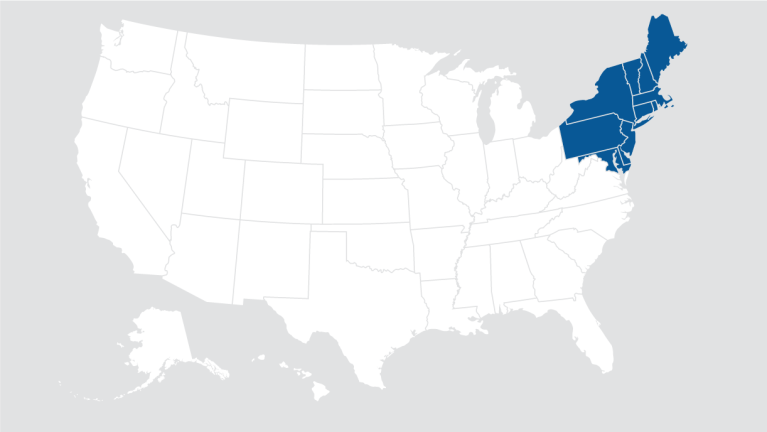 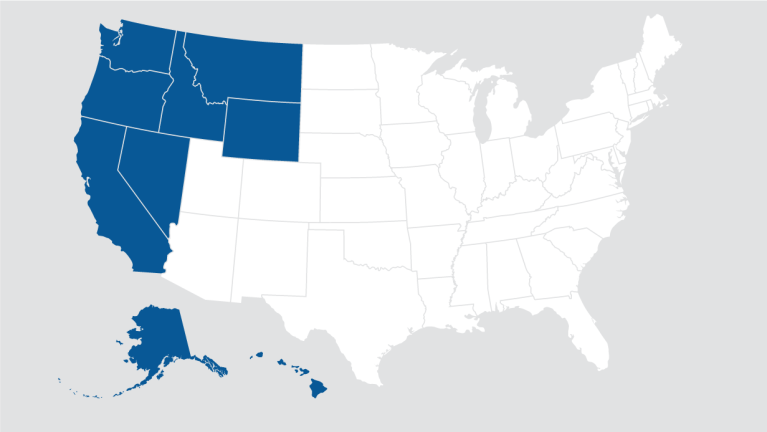 144
91
66
North East
North Central
Pacific West
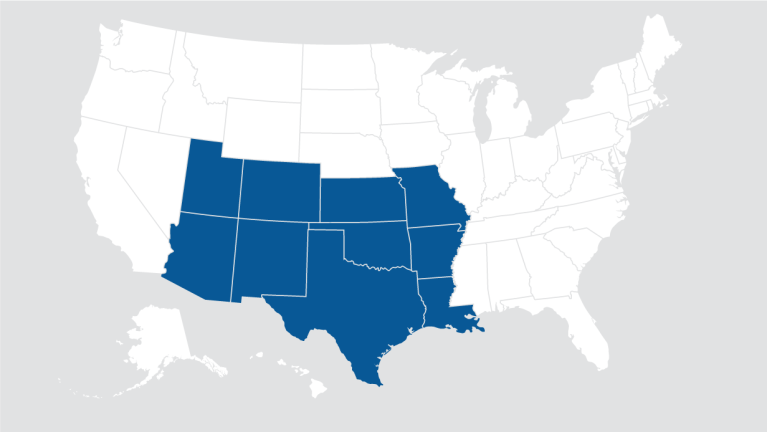 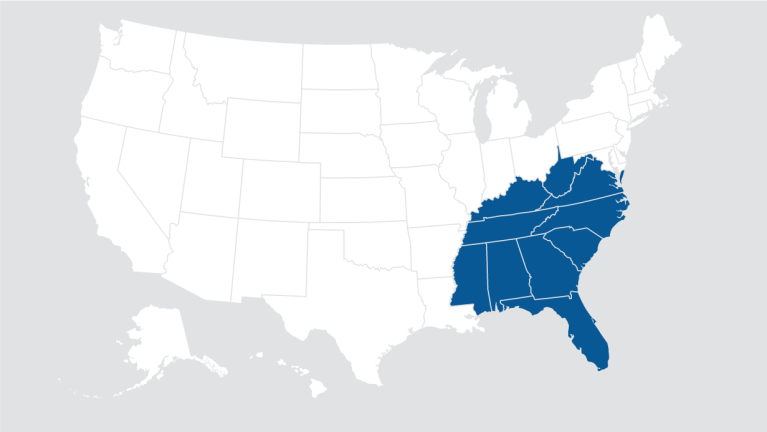 154
108
Southwest 
Central
South East
14
2019 LSHRM Board
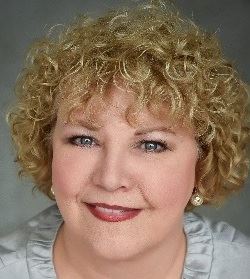 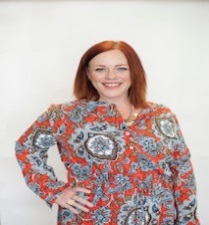 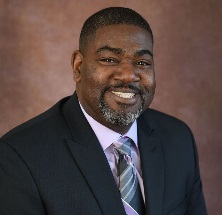 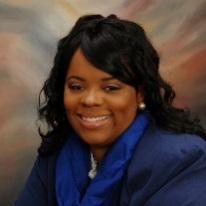 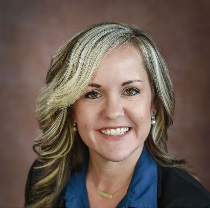 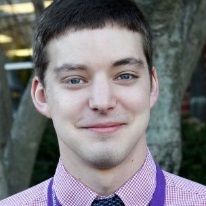 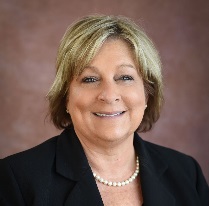 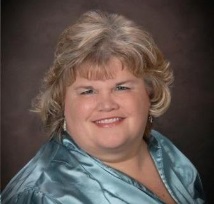 Patricia Williams, SHRM-CP, CSPImmediate Past President
Kelly GrovesVP, Chapter Administration
Janessa Moran, SHRM-CPVP, Finance
Joshua WilliamsDirector of Workforce Readiness
Shelly TrentDirector of Programs
Amy OldsDirector, Member Development 
and Certification
Susan Huffmon, PHR, SHRM-CPPresident
Rawleigh Richardson, Sr., 
MAHRM, PHR, SHRM-CP
President-Elect
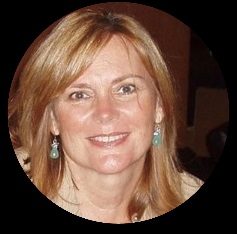 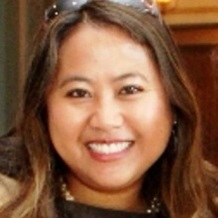 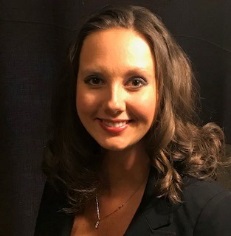 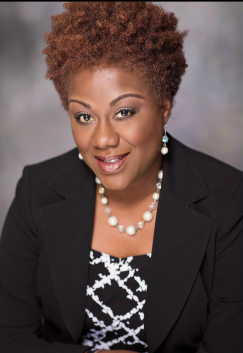 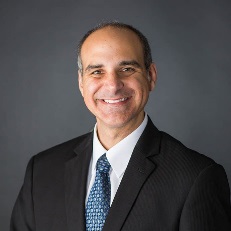 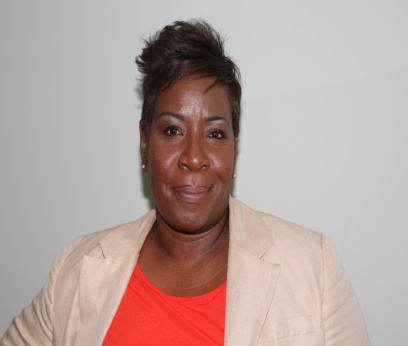 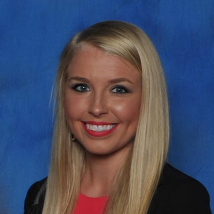 OPEN
Tiffany CardwellDirector of Wellness Initiatives
Debbie Fisher, Director of Compensation
Sam ManninoDirector, Community 
and College Relations
Pamela WilliamsDirector, SHRM Foundation 
and Special Events
Aretha Williams
Director, Volunteer Engagement
Kin RatliffeDirector, Membership
Director of Communications
and Marketing
Kayla HolzknechtDirector, Hospitality
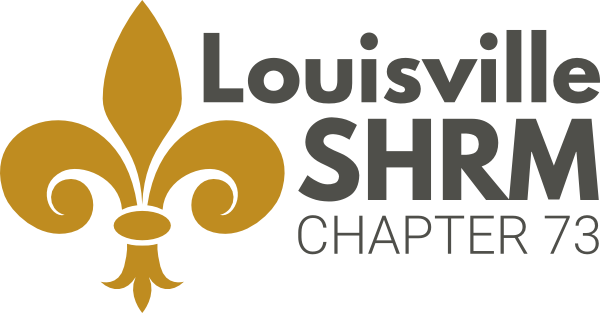 15
[Speaker Notes: Short Bios – Name – where your work – degree’s, certifications -]
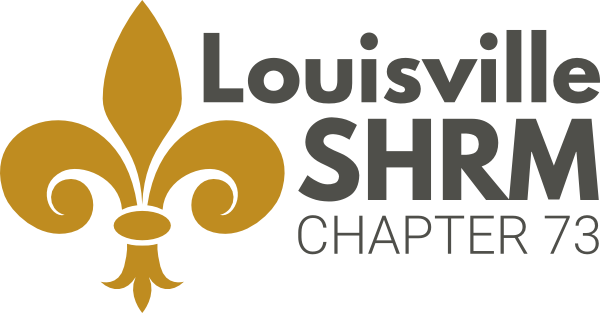 Chapter Leadership Responsibilities
16
[Speaker Notes: Review the job descriptions in your packet.]
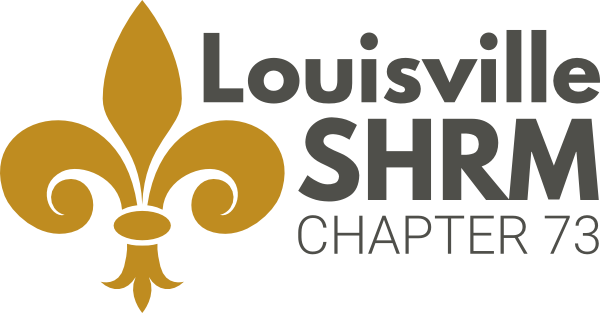 Leadership Responsibilities
17
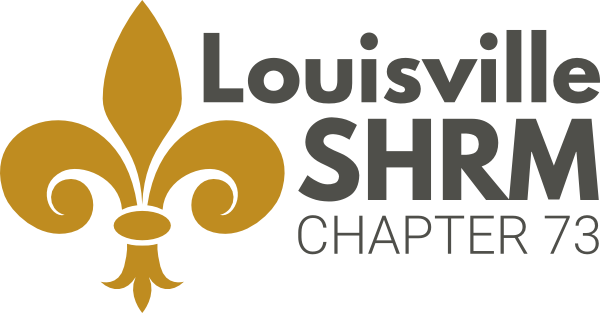 Leadership Responsibilities
18
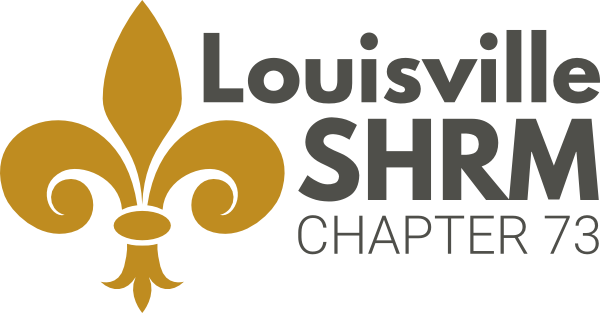 Leadership Responsibilities
19
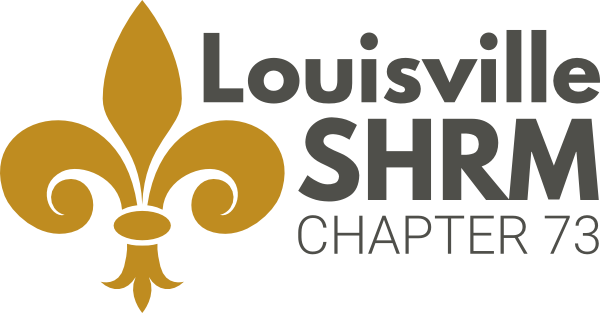 Budgets and Expenses
Each Director has a budget they are responsible for:

Set budget in October or November with Finance Director and Chair
If you know you will need extra money for an initiative, let the Finance area know
Review budget documents monthly to make sure everything looks complete
Ask questions if something doesn’t look right on your budget

Expenses
All expenses must be approved in advance by the LSHRM President if not in budgets
If you incur out of pocket expenses for some reason, please complete an expense form and turn into the Finance Director for reimbursement
20
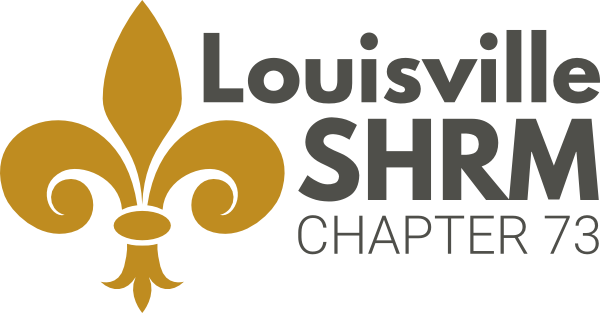 Website Resource
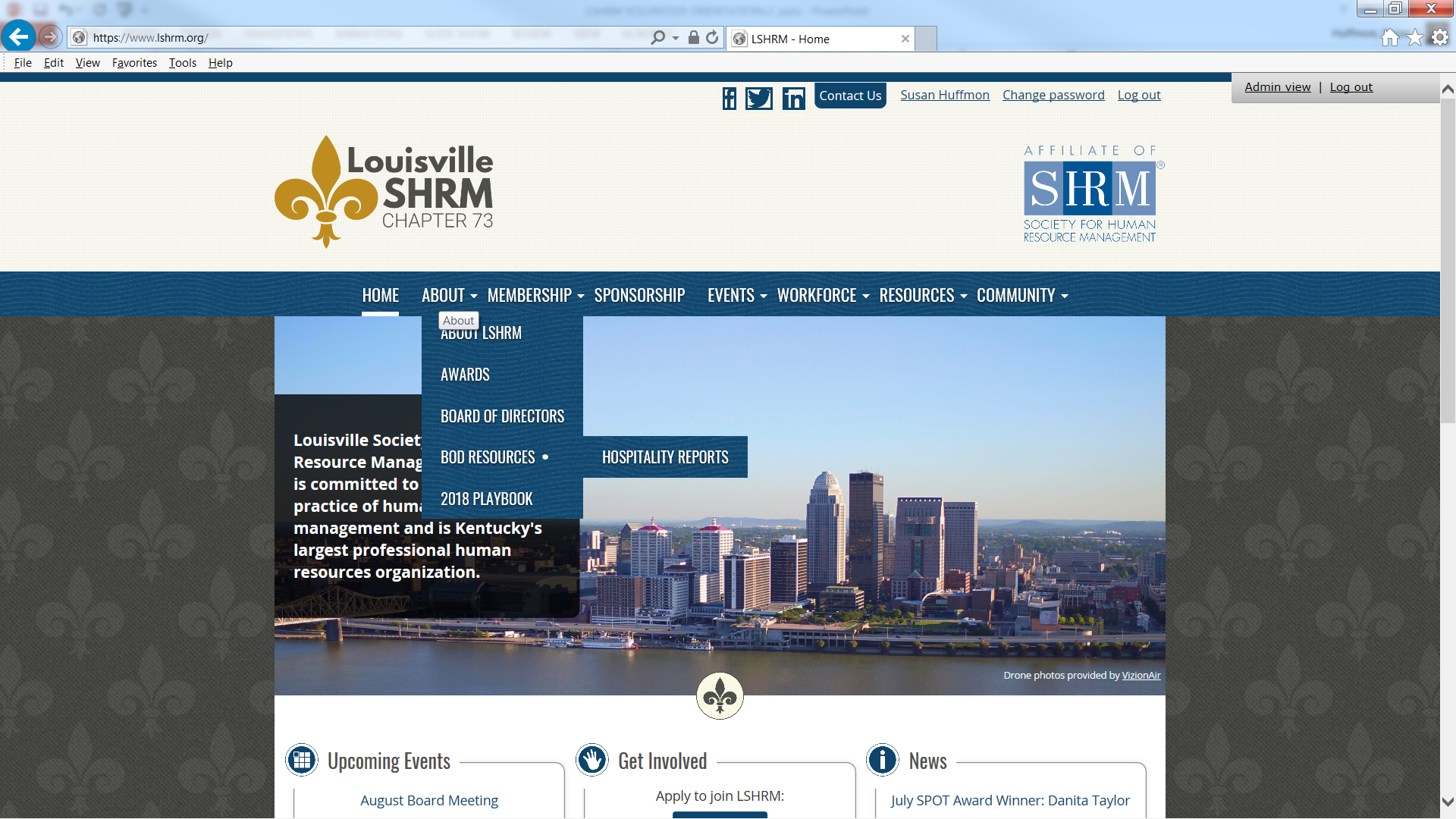 21
[Speaker Notes: Another good resource for new board members is the BOD Resources page.]
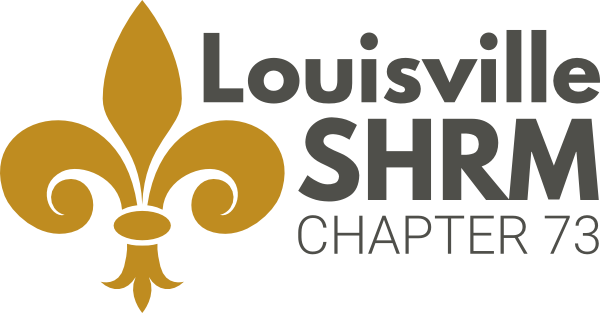 BOD Resources Page
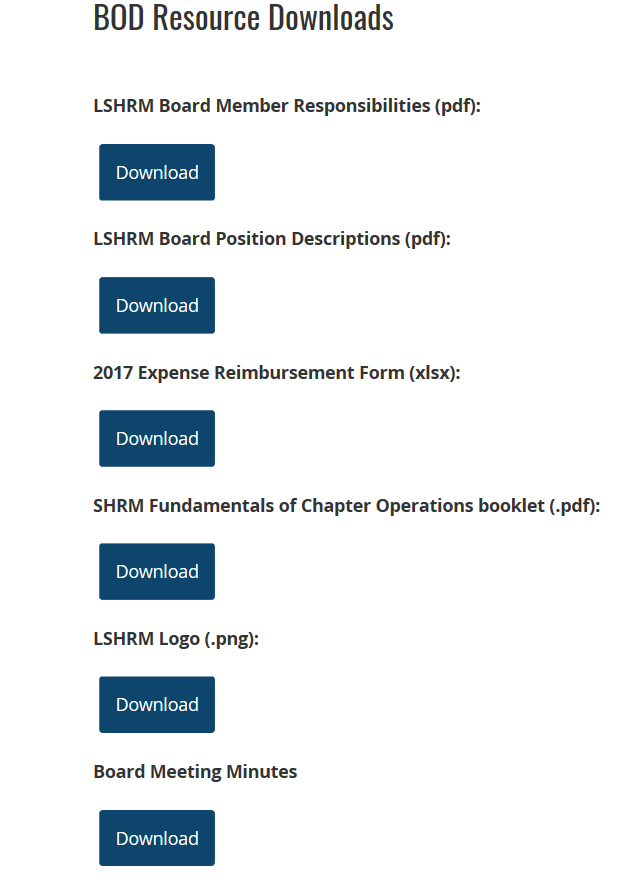 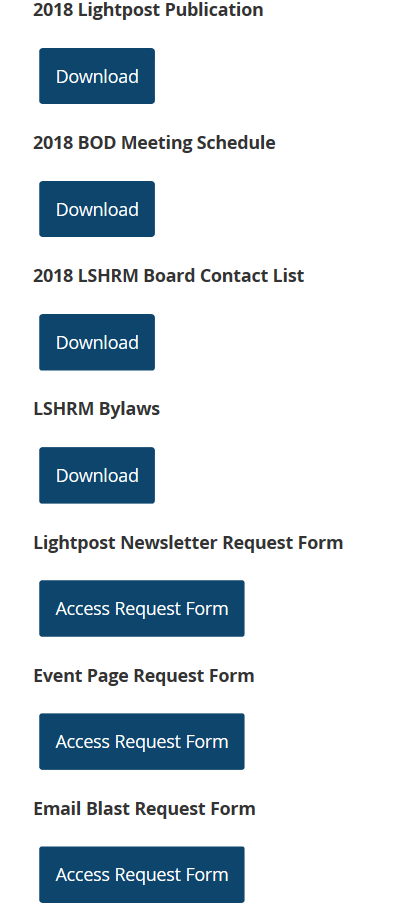 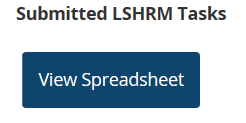 22
[Speaker Notes: As you can see there are many resources for you to use and review.  (GO OVER MAIN BUTTONS and explain how you submit for email blasts events etc.]
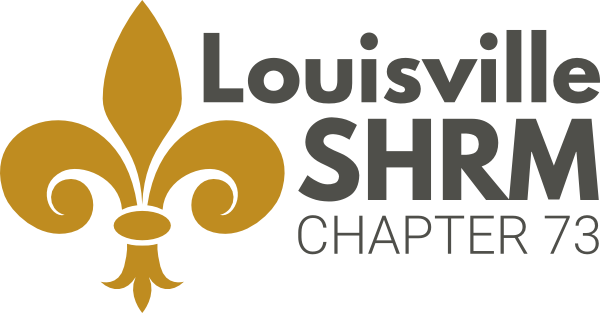 Other Resources
Volunteer Leader Resource Center (VLRC)
https://community.shrm.org/vlrc/home?_ga=2.179321956.1756533811.1522684374-1676516191.1522684374

LSHRM Website
https://www.lshrm.org/
https://www.lshrm.org/HR-Links
23
QUESTIONS?
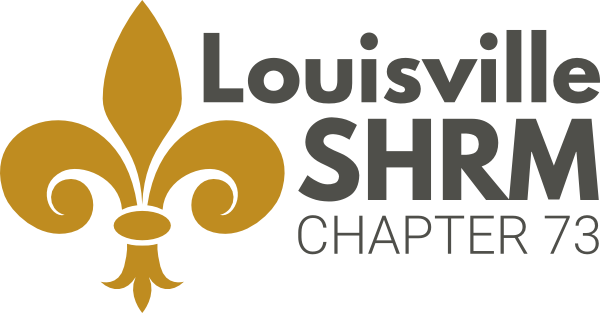 24
Resources for Orientation
Handouts:  (Have them bound)Job DescriptionsBoard Contact List2019 Meeting Dates ListLSHRM BYLAWSPlaybookPersonality TypesMyers Briggs PPGoal Setting PP
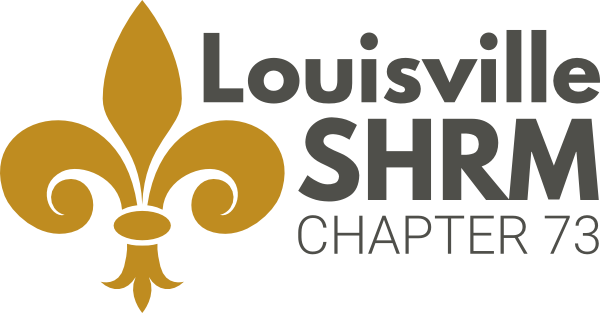